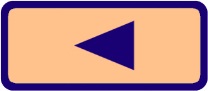 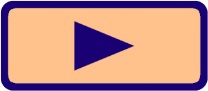 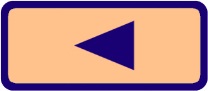 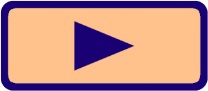 Таблица типа «объекты-свойства»
Необычные вещи
Таблицы типа ОС содержат информацию о свойствах отдельных объектов, принадлежащих одному классу.
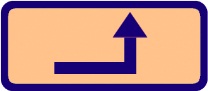 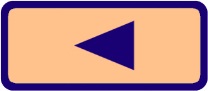 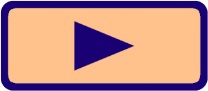 Таблица типа «объекты-объекты-один»
Оценки по информатике
Таблицы типа ООО содержат информацию о некотором одном свойстве пар объектов, чаще всего принадлежащих разным классам.
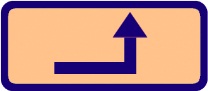 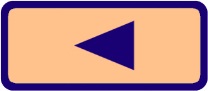 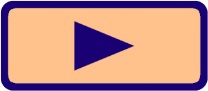 Таблица типа «Объекты-объекты-несколько»
Оценки по информатике и математике
Таблицы типа ООН содержат информацию о нескольких свойствах нескольких пар объектов, принадлежащих разным классам.
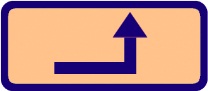 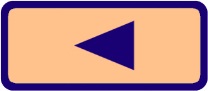 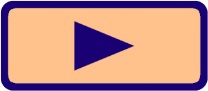 Таблица типа «объекты-свойства-объекты»
Антропометрические данные и спортивные результаты
Таблицы типа ОСО содержат информацию о свойствах пар объектов, принадлежащих разным классам, и об одиночных свойствах объектов одного из классов.
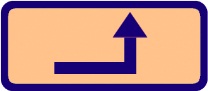